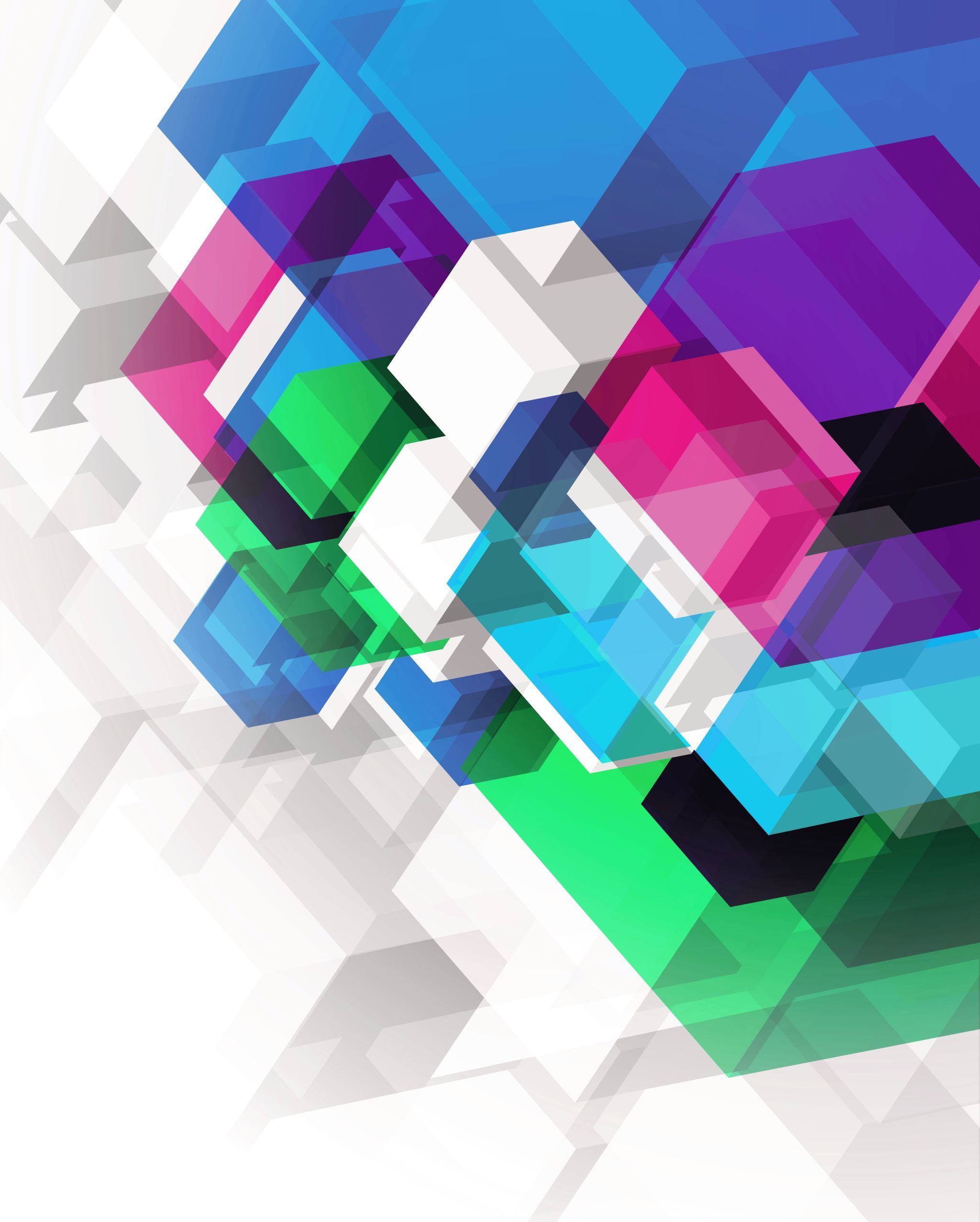 Состав и свойства пластмасс
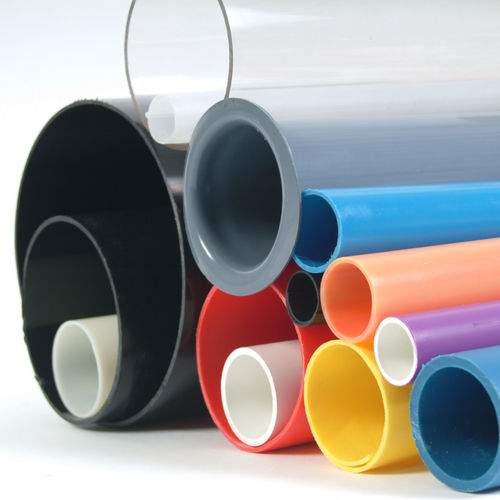 Состав пластмасс
Пластмассы получают обычно из связующего вещества и наполнителя, вводя в состав исходной массы те или иные специальные добавки-пластификаторы, отвердители, стабилизаторы и красители. Связующим веществом в пластмассах служат различные полимеры – синтетические смолы и каучуки, производные целлюлозы.
Пластмассы
Пластмассы — это материалы, созданные на основе полимеров. Название «пластические массы» связано со способностью этих материалов размягчаться при нагревании. В таком состоянии из них можно формировать разнообразные изделия. При охлаждении пластмассы опять затвердевают и сохраняют приданную им форму.
Свойства пластмасс
Пластмассы- характеризуются малой плотностью (0,85—1,8 г/см³), чрезвычайно низкими электрической и тепловой проводимостями, не очень большой механической прочностью. При нагревании (часто с предварительным размягчением) они разлагаются.
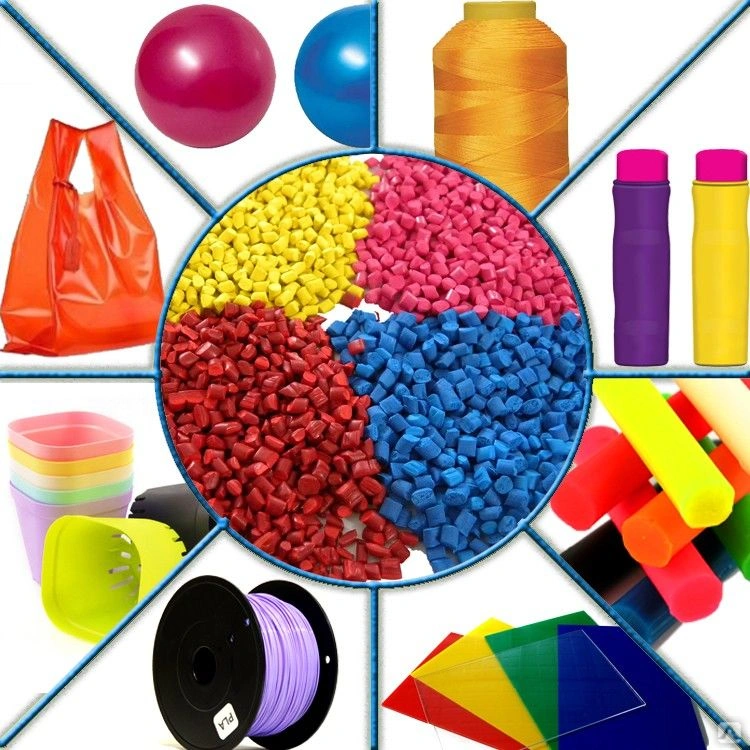 Пластмассой называют
материалы, представляющие собой синтетические или природные высокомолекулярные соединения (полимеры).
Виды пластмасс
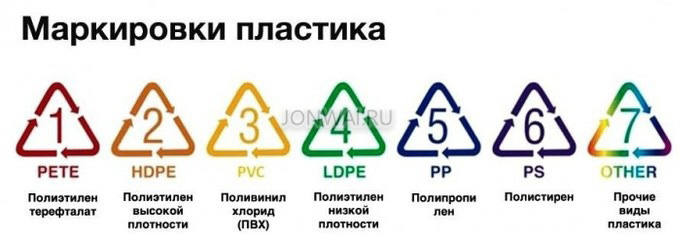 -полиэтилентерефталат
-полиэтилен высокой плотности, полиэтилен низкого давления.
-поливинилхлорид.
-полиэтилен низкой плотности, полиэтилен высокого давления.- полипропилен.
-полистирол.
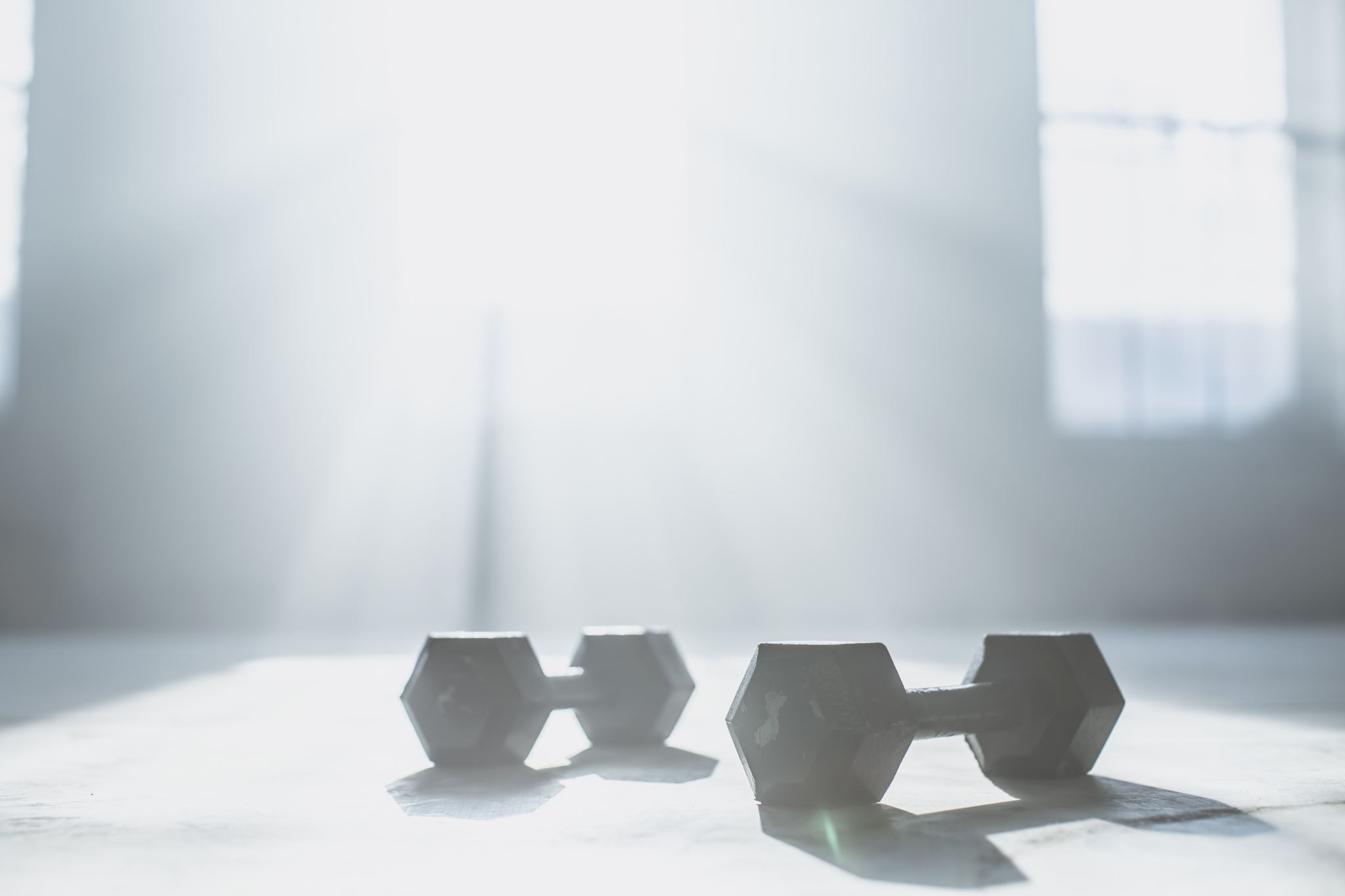 Плюсы пластмассы
Пластмассы:-не дорогой материал-не будет коррозии-легкий вес-доступность-устойчивы к действию кислот и щелочей
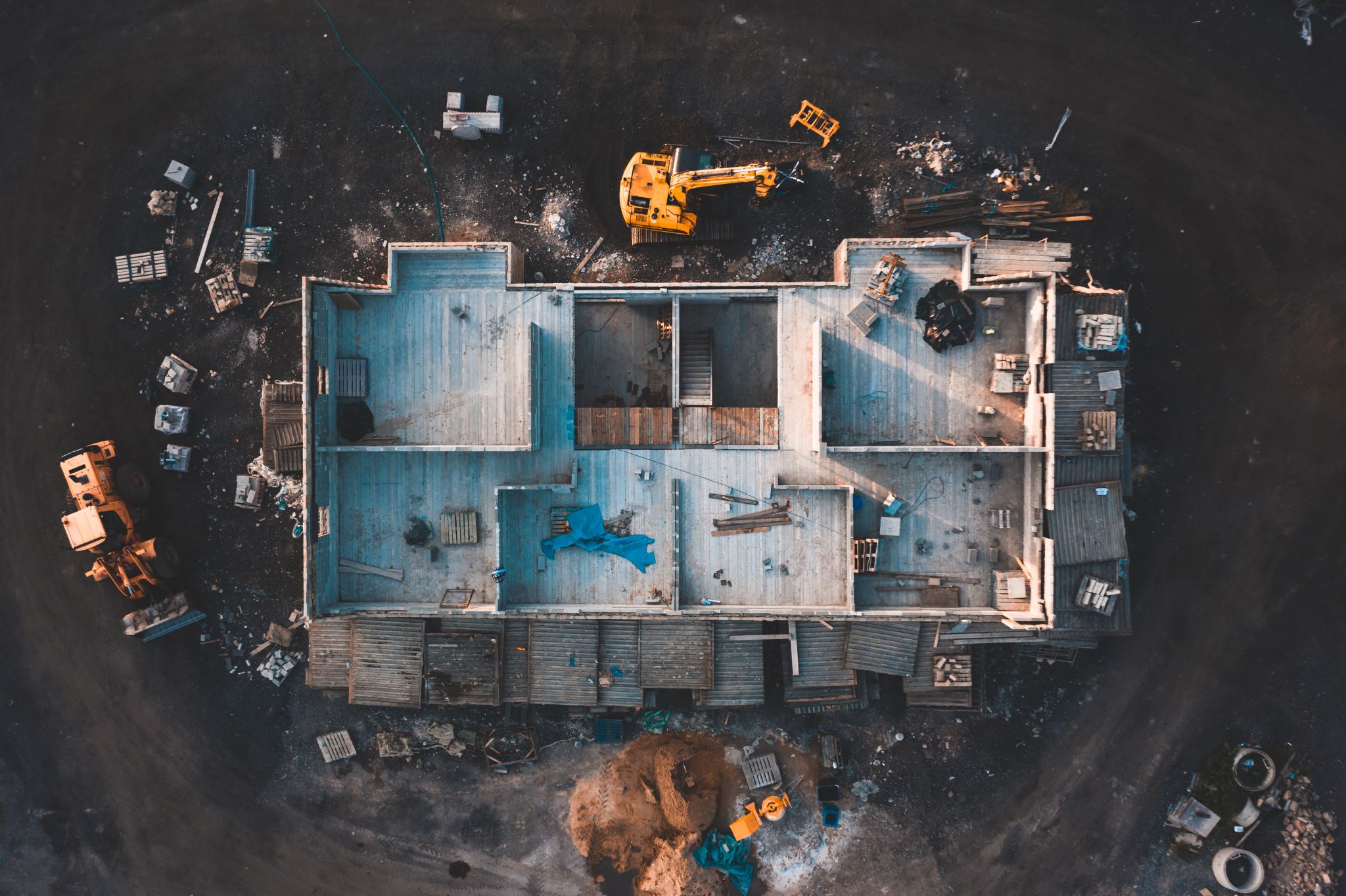 Применение пластмасс
приборостроение;
электротехника;
автомобилестроение и авиация;
потребительские товары;
сельскохозяйственная и пищевая промышленности;
химическая и медицинская отрасли.
Применение пластмасс в 
строительстве:
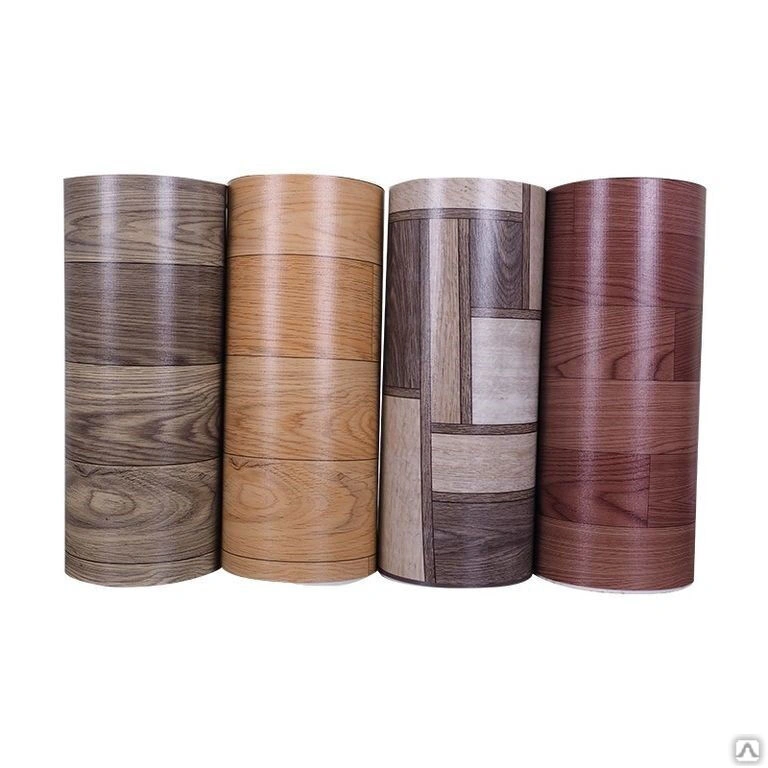 1) конструкционные материалы
2) конструктивно-отделочные материалы
3) отделочные материалы
4) кровельные материалы
5) теплоизоляционные материалы
6) покрытие полов
7) погонажные изделия
8) сантехнические изделия
9) пленки
10) остекление
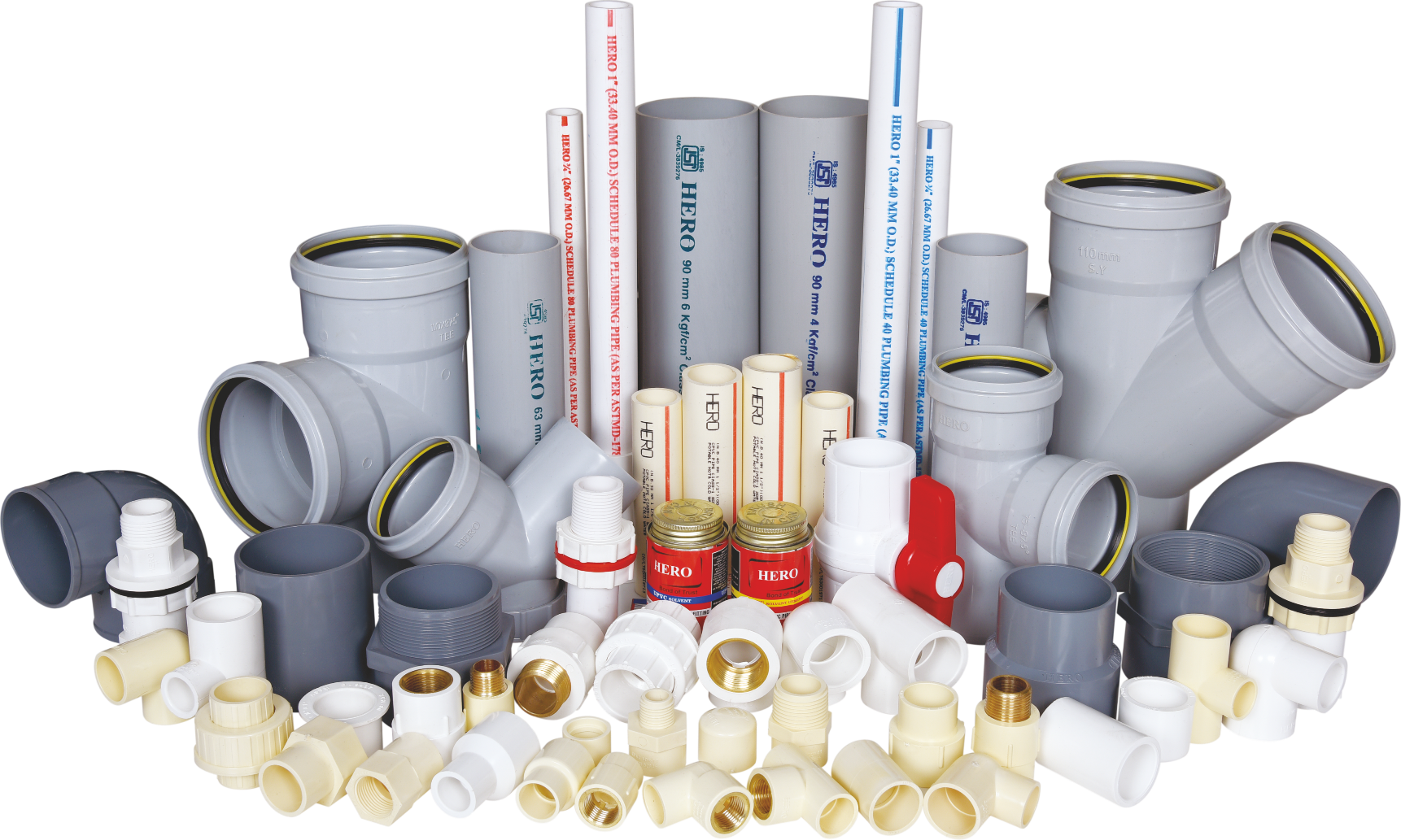 Номенклатура строительных
материалов из пластмасс:
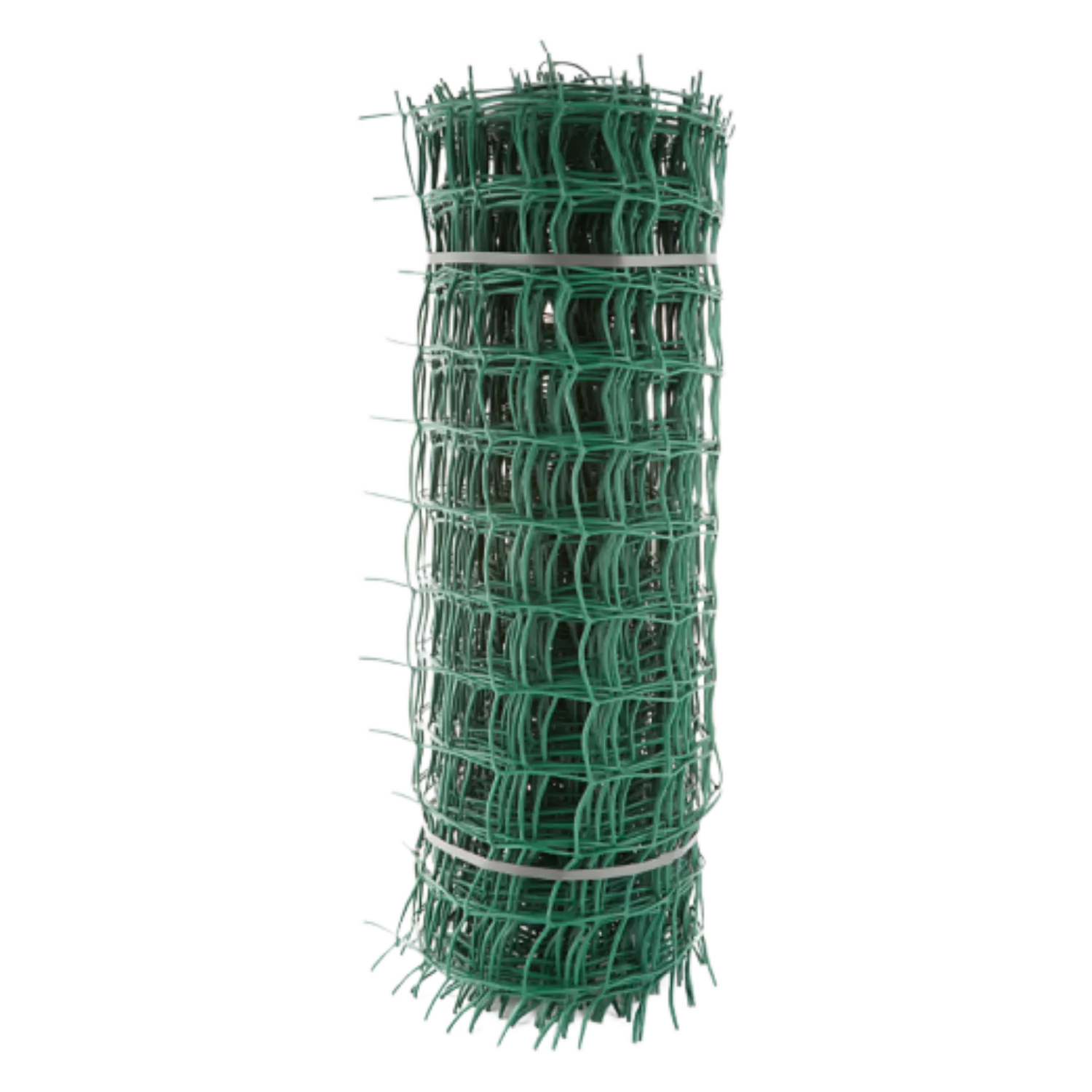 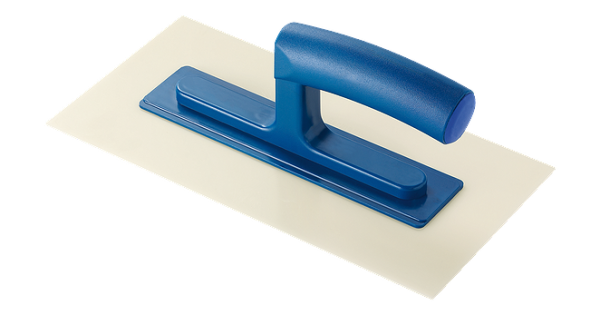 1)   Конструкционные: пластобетон. Наиболее прочными являются пластмассы с волокнистым наполнителем в виде стекла (стеклопластик). 
2)   Конструктивно-отделочные: ДВП, ДСП.
3)   Отделочные: гетинакс – наполнитель, бумага или бумажно-слоистый пластик, линкруст, полистирол и моющиеся обои.
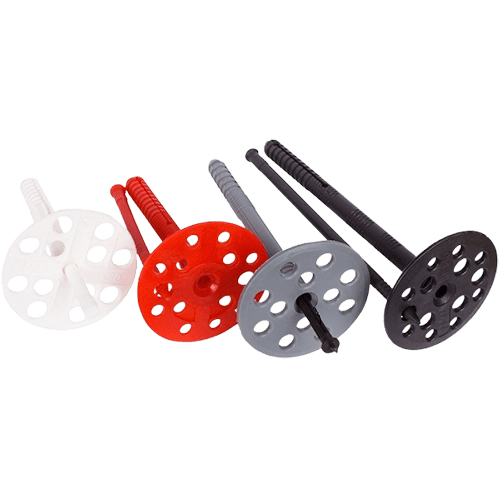 Номенклатура строительных
материалов из пластмасс:
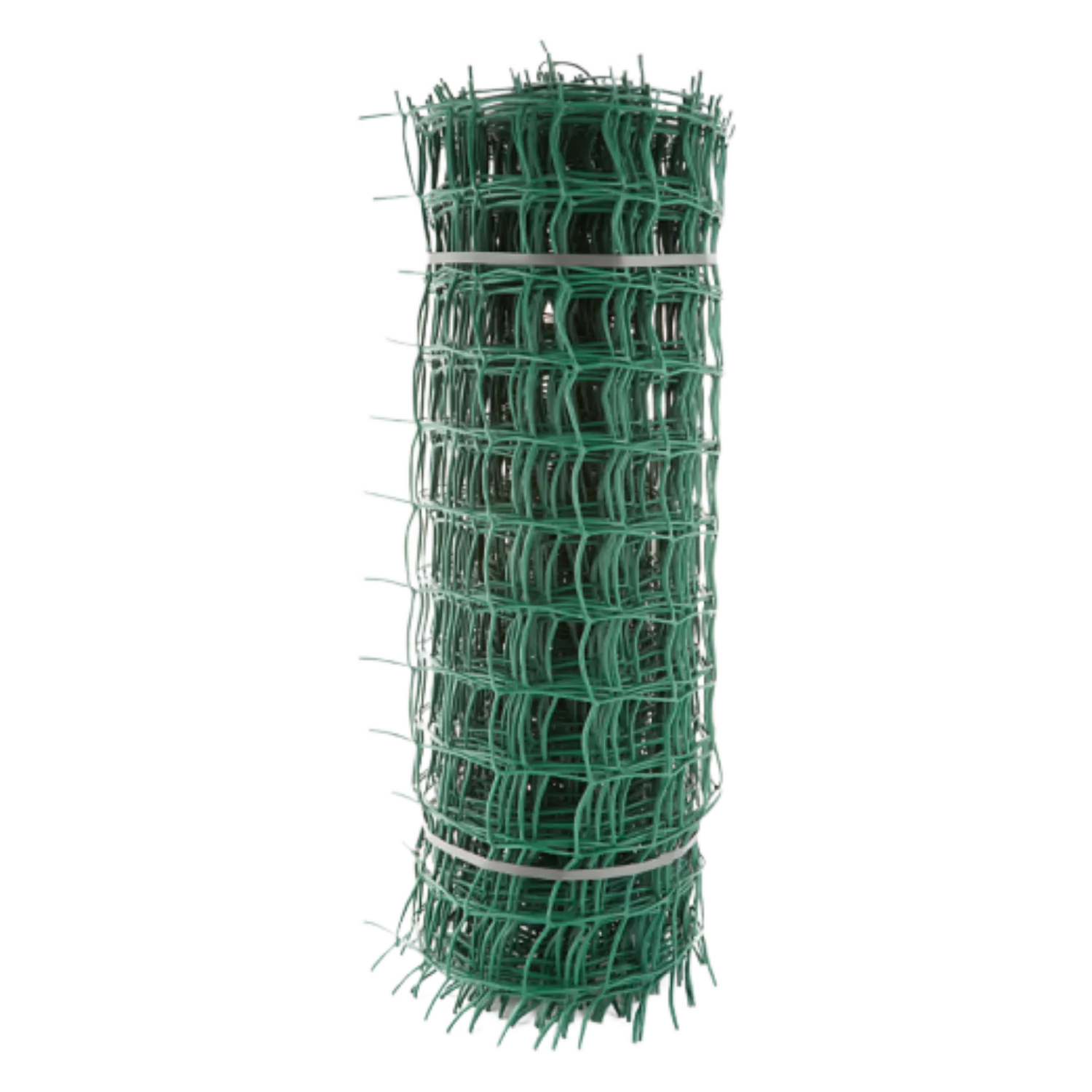 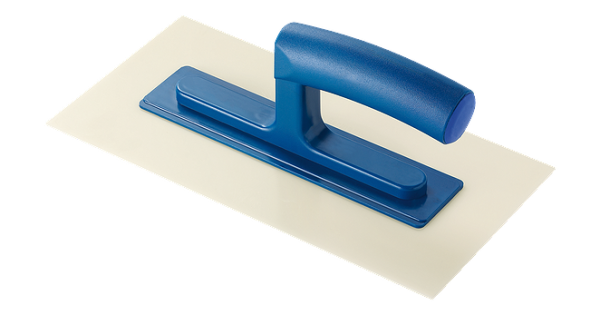 4)   Кровельные: стеклопластики,    обработанные полиэфирными смолами на основе стекловолокна или стеклоткани.
5)   Остекление: органическое стекло (плексиглаз).
6)   Покрытие полов: ДВП, линолеум на базе поливенилхлорида – безосновный и основный, плитка ПХВ, релин.
7)   Теплоизоляционные: пенопласты, поропласты и сотопласты.
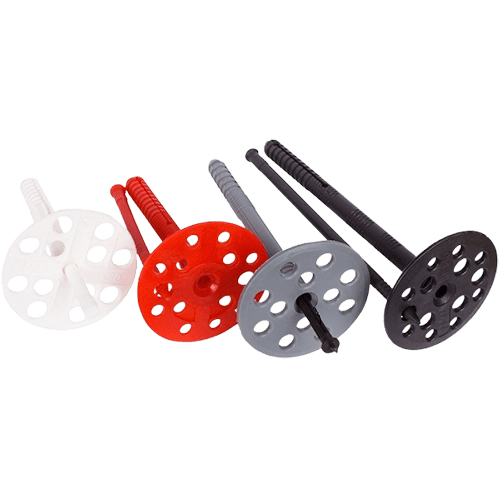 Номенклатура строительных
материалов из пластмасс:
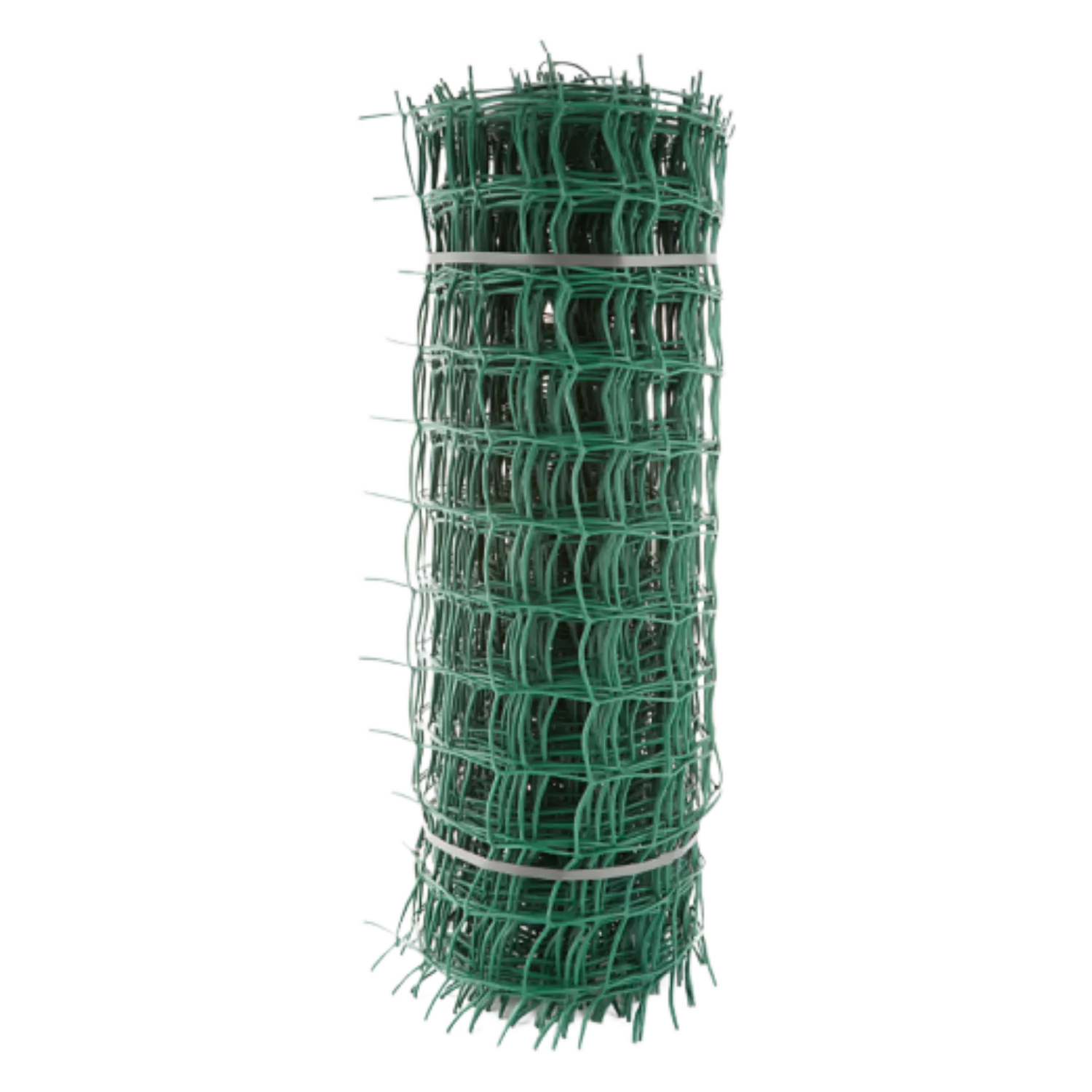 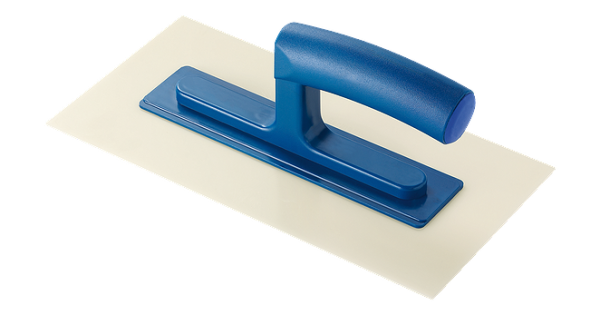 8)   Сантехнические изделия: трубы для водопровода.
9)   Погонажные изделия: на основе поливинилхлоридной смолы с наполнителями (поручни, карнизы, плинтуса, оконные переплеты, трубы).
10)   Пленки: из полиэтилена и поливинхлорида.
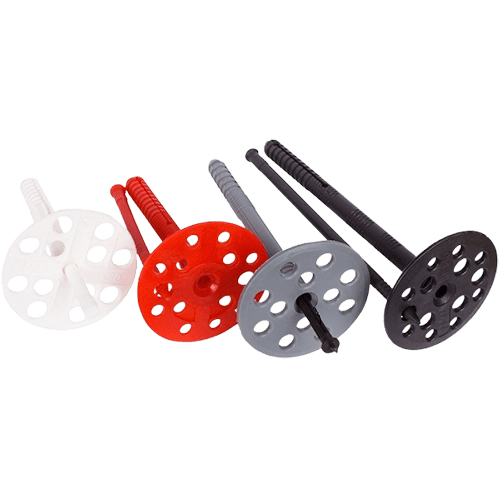